УМК «Школа России» 
Учебник 3 класс 1 часть 
М. Моро, М.А. Бантова, 
Г.В. Бельтюкова
Тема:
Квадратный метр
Автор :  Якушева Оксана Анатольевна
учитель начальных классов
МКОУ школа- интернат № 5
Г. Нижнеудинск Иркутская область
2022
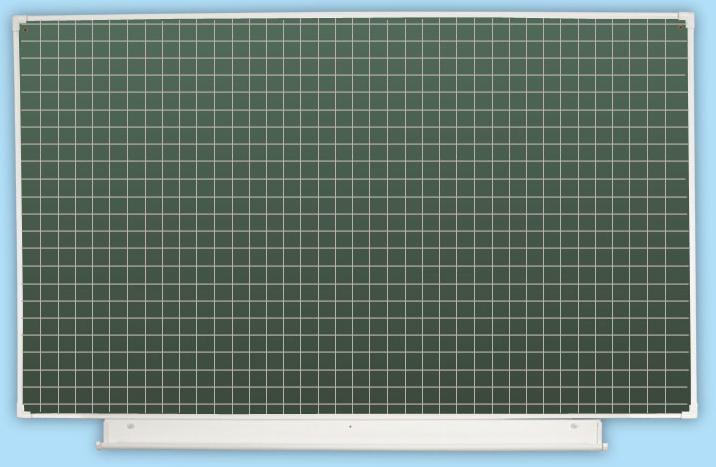 29  ноября.
Классная работа
Минутка чистописания
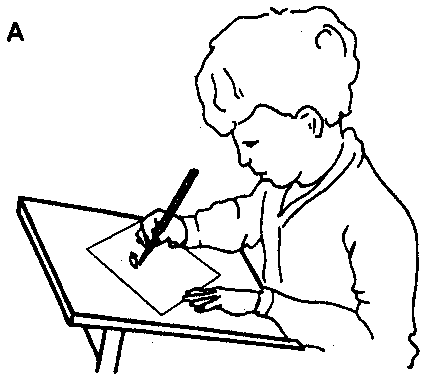 147
Пиши красиво !
Сосчитайте
64
7
72
:8
+7
:9
х 3
+5
:4
:6
- 1
х 6
=
=
=
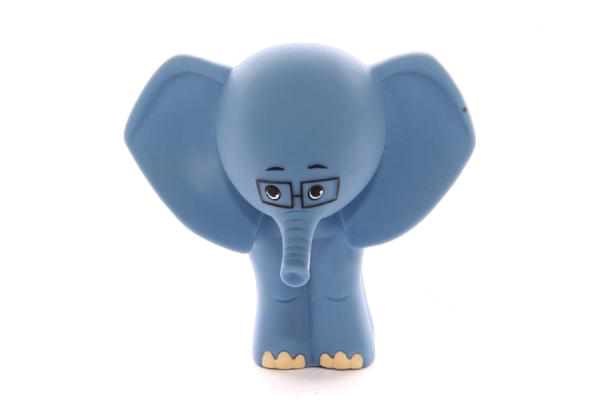 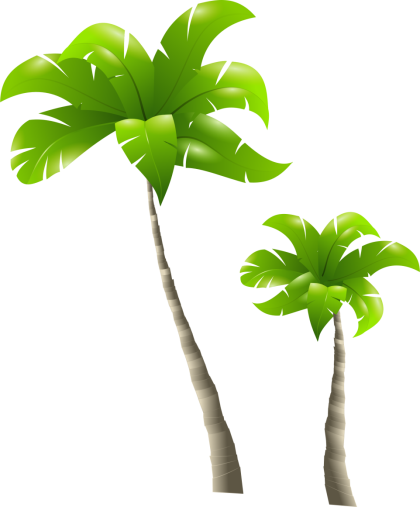 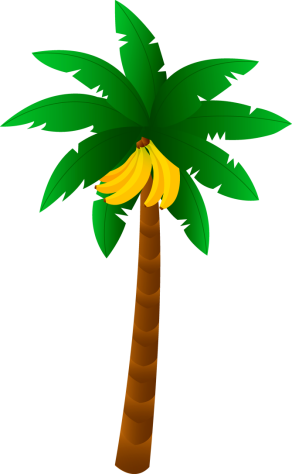 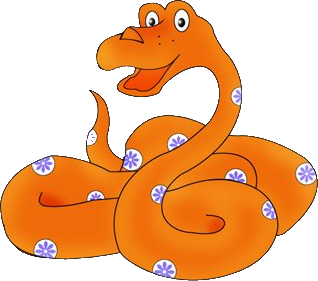 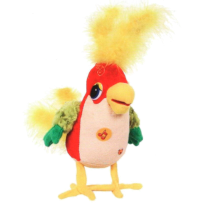 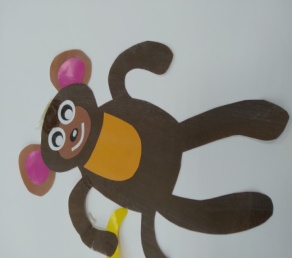 Как называется сказка?
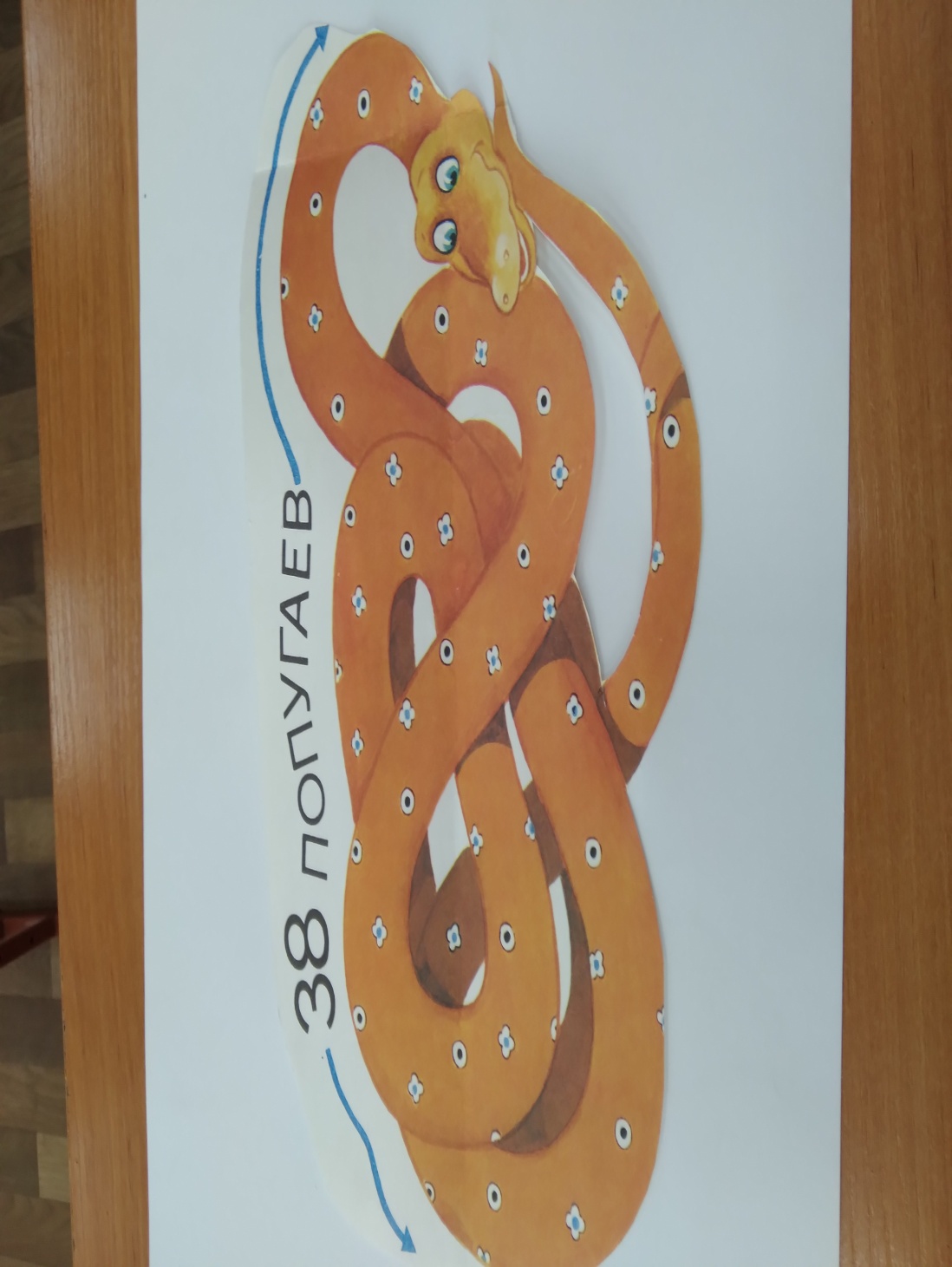 Найди и исправь ошибки
Высота пальмы 6 м, длина банана 20 дм, ширина 
листа 40 см, длина хобота слонёнка 90 см, длина хвоста
8 дм 5 см, ширина крылышка попугая 10 мм.
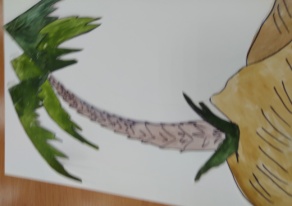 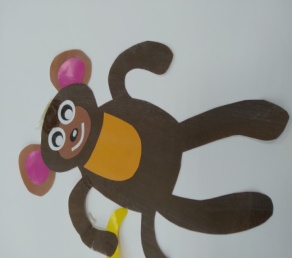 Найдите лишнее.
Килограмм , центнер, тонна, грамм , квадратный .
Делимое , делитель , частное , метр.
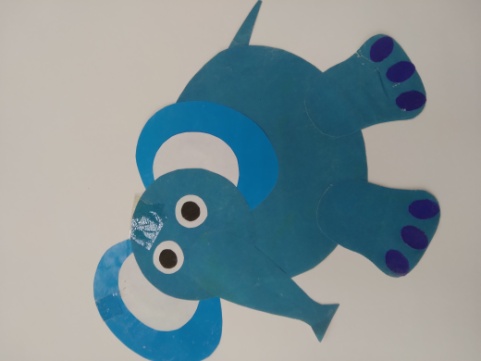 Тема урока :
«Квадратный метр.»
Единицы длины
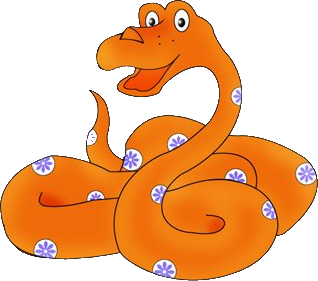 см
м
см
м
мм
м
дм
2
Заполни пропуски
4 м2  =      дм2  6 м2  =     дм2 8 м2  =     дм2
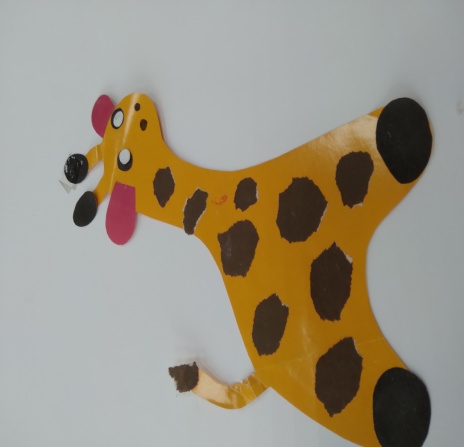 Проверь
4 м2  = 400 дм2  6 м2  = 600 дм2 8 м2  = 800 дм2
1)Какова площадь
 пола в классе?

2)Как разместить 
S класса на тетрадном
листе?
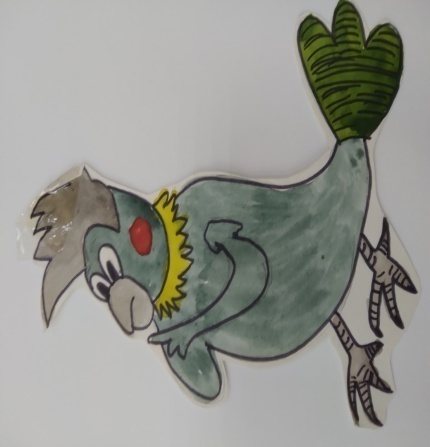 Как найти нам площадь?
Нет задачи проще.
Поглядите-ка сюда:
Вот длина, вот ширина.
Чтобы площадь нам узнать,
Нужно их перемножать!
S = а х в
в
Ширина
Длина
а
Какими  единицами  пользуются для измерения площади ?
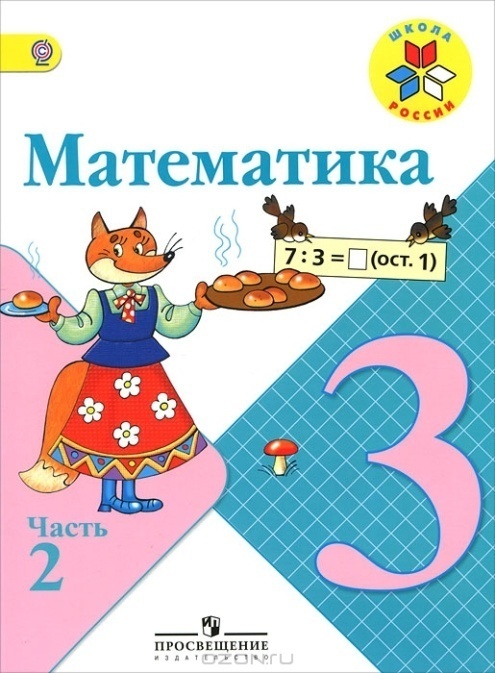 Работа с учебником стр.70 №2(1)
Домашнее  задание
стр. 70 №  2 (2) .
Оцени свою работу!
Всё понял!
Кое-что не понял!
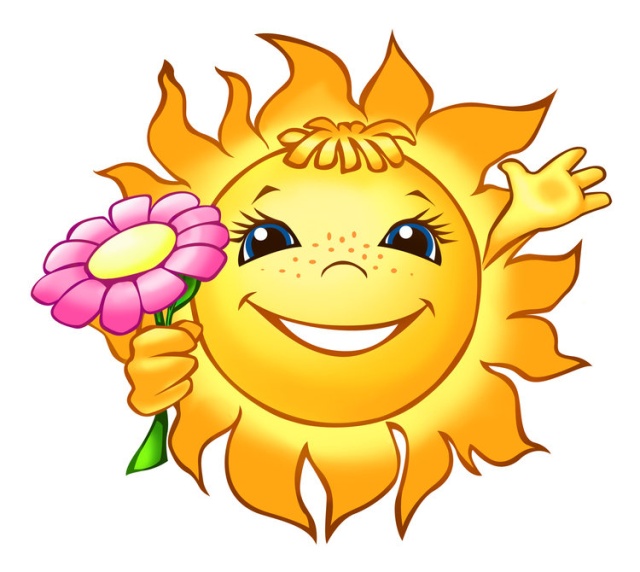 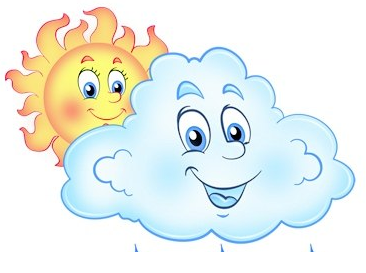 Напои бедных животных
1. Логические задачи http://shkolabuduschego.ru/shkola/logicheskie-zadachi.html 
2. Шаблон взят на сайте http://pedsovet.su/  автор шаблона: Фокина Лидия Петровна
3. Учебник «Математика» 3 класс 1 часть М. А. Моро, М.А. Бантова, Г.В. Бельтюкова, М.: «Просвещение» 2021 год 
4 Т.Н. Ситникова, И.Ф. Яценко «Поурочные разработки по математике 3 класс» УМК «Школа России», М.: «Вако» 2013 г.